Code for EPL predictions
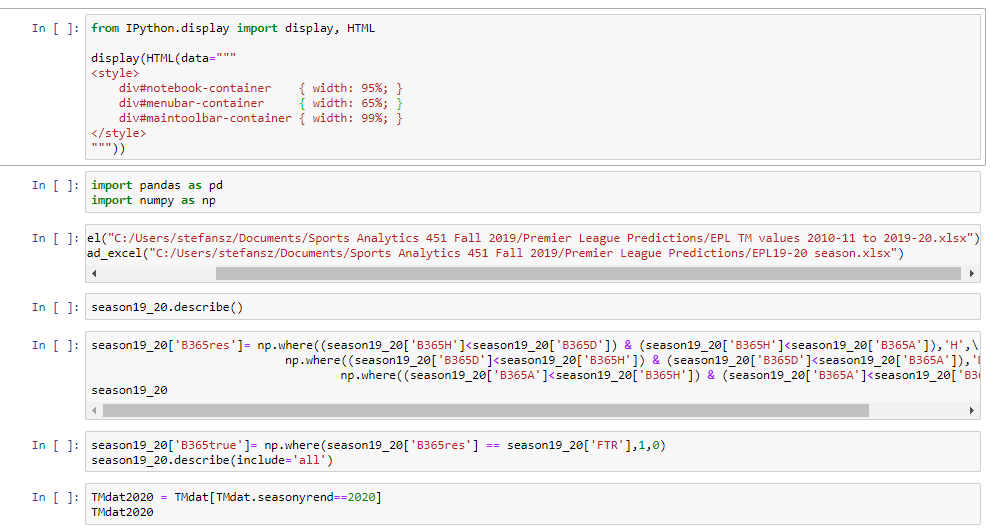 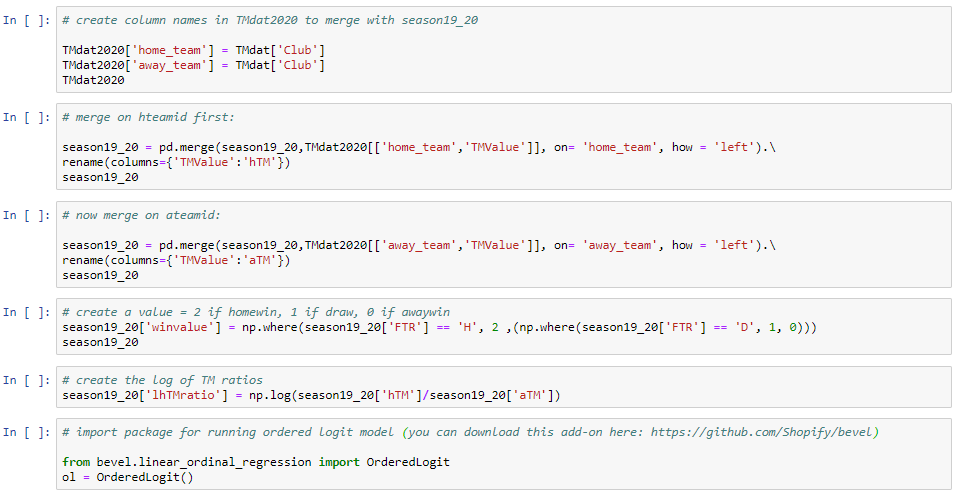 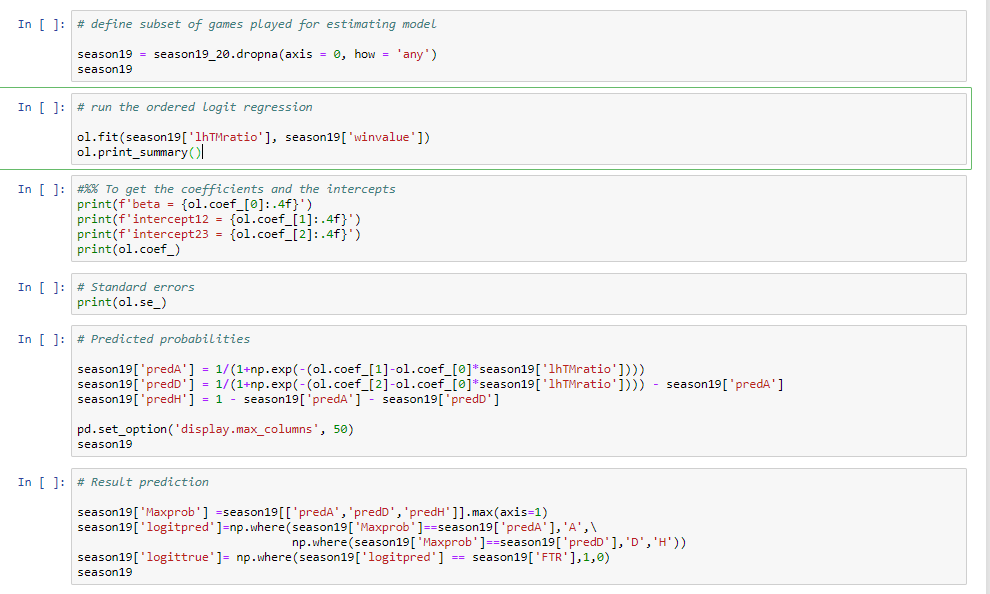 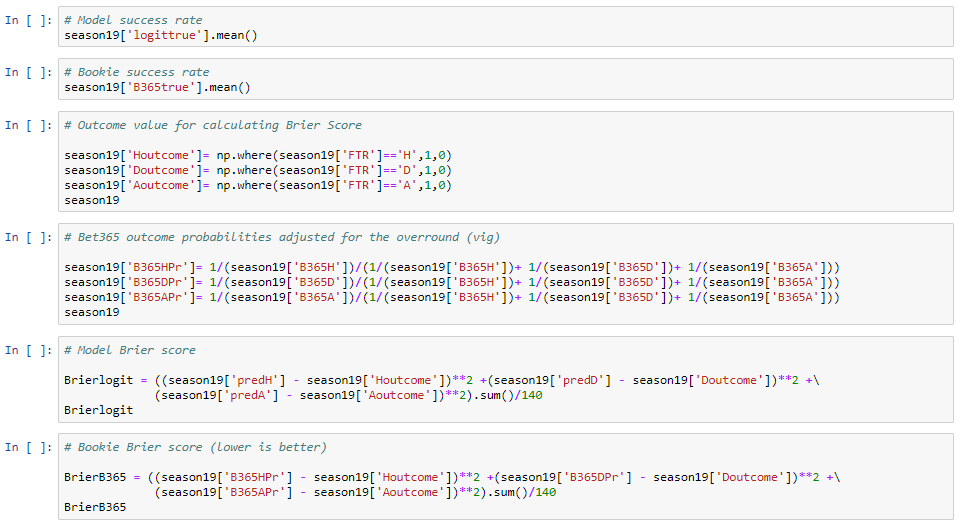 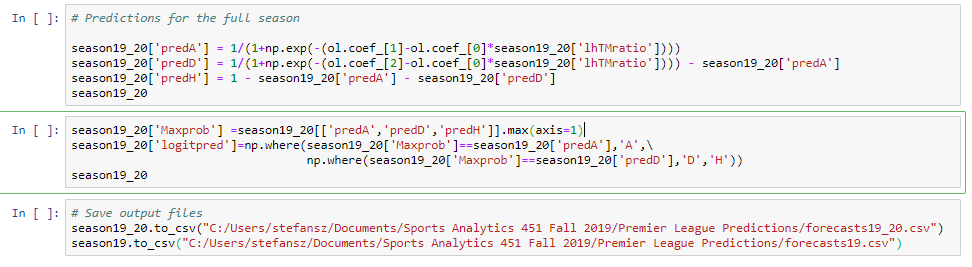